Lecture 3
Cinématique directe et inverse d’un robot manipulateurs
Forward /inverse Kinematics
Cinématique: traite le mouvement sans tenir compte des forces qui le cause: elle étudie la position, la vitesse et l’accélération
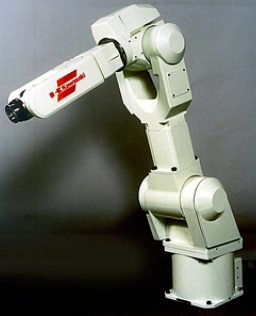 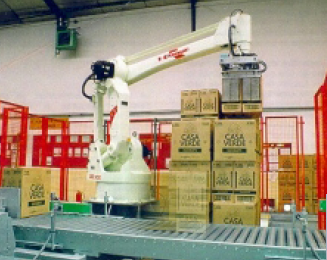 Cinématique directe
Détermination de la position et l’orientation de l’outil en fonction des angles des articulation et des longueurs des éléments,
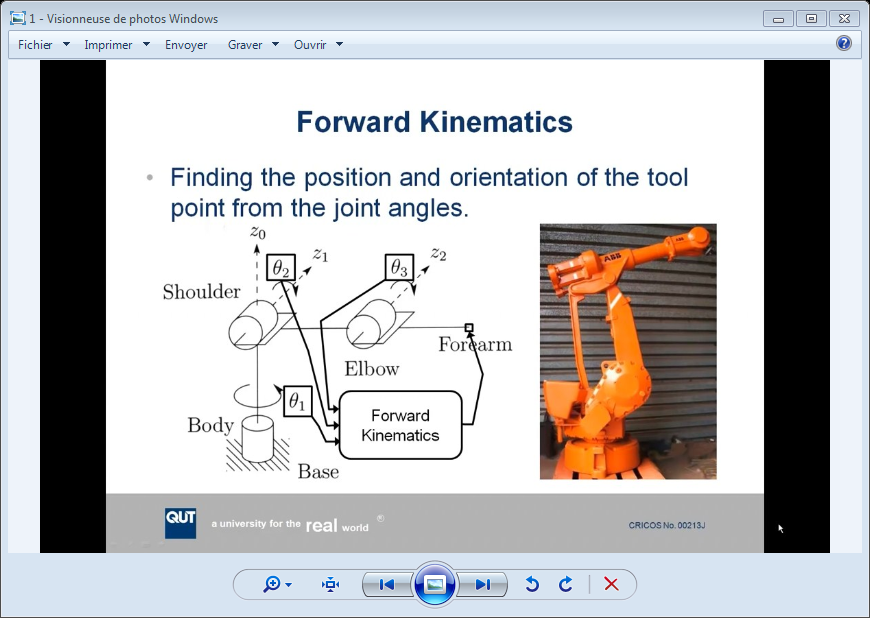 Porteur
Poignet
Cinématique directe
Cinématique inverse
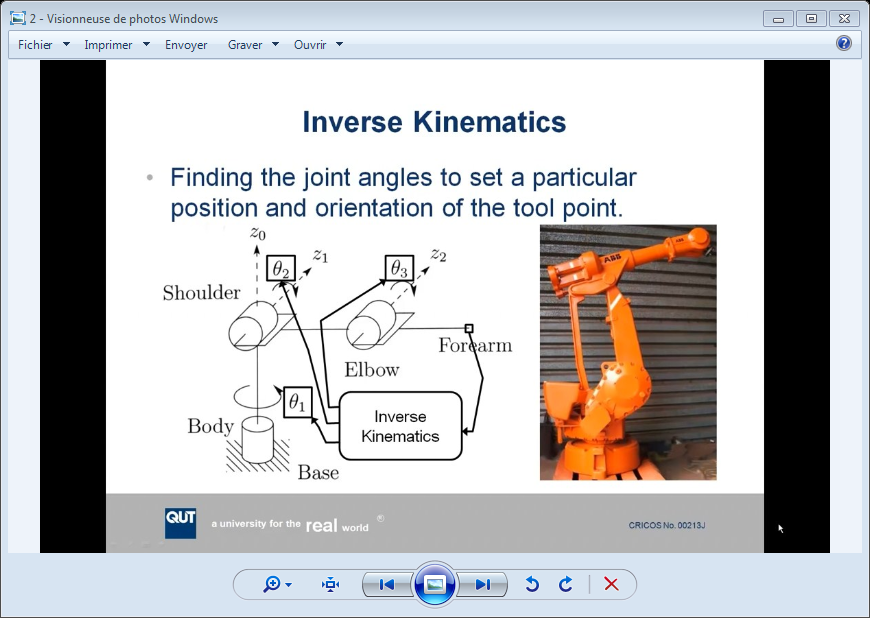 Détermination des angles pour une position donnée, exemple
Souvent la cinématique inverse mène à plusieurs solutions possible,
Exemple : la position d’un point de votre pouce peut être réalisée avec plusieurs configuration de l’articulation de votre main
Repères, Notation des articulations et des éléments
corps 2
Articulation 2
Variables aux articulations
La position et l’orientation de l’organe terminal  (outil, effecteur,,,) sont déterminés en fonction des matrices de transformations
Convention de Denavit-Hartenberg
[Denavit 55] Denavit J., Hartenberg R.S., "A kinematic notation for lower pair mechanism based on matrices", Trans. of
ASME, J. of Applied Mechanics, Vol. 22, juin 1955, p. 215-221.
Chaque matrice de transformation à 6 variable par éléments: 
3 dans la matrice de rotation
3 dans le vecteur de position
La convention de Denavit-Hartenberg condense ces 6 variable à 4 variables par éléments, mais avec certaine procédure à suivre dans la représentation des repères,
Convention Utilisée dans ce cours
La plus répandue est celle de Denavit-Hartenberg [Denavit 55]. 
Mais cette méthode, développée pour des structures ouvertes simples, présente des ambiguïtés lorsqu'elle est appliquée sur des robots ayant des structures fermées ou arborescentes . notation de Khalil et Kleinfinger [Khalil 86].
[Khalil 86] Khalil W., Kleinfinger J.-F., "A new geometric notation for open and closed-loop robots", Proc. IEEE Int. Conf.on Robotics and Automation, San Francisco, avril 1986, p. 1174-1180.
Convention de Khalil et Kleinfinger
Exemple de matrice de transformation d’une chaine cinématique
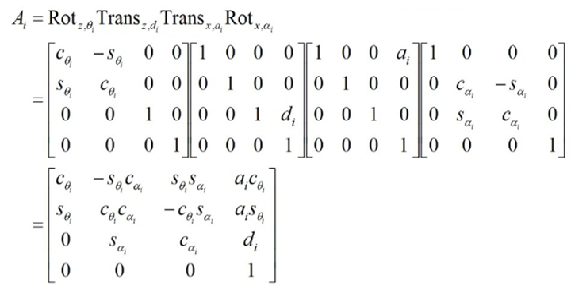 EXEMEPLE:
Placer les repères et noter les articulation et les corps,
Déduire les paramètre de Khalil et Kleinfinger Déduire la matrice de transformation
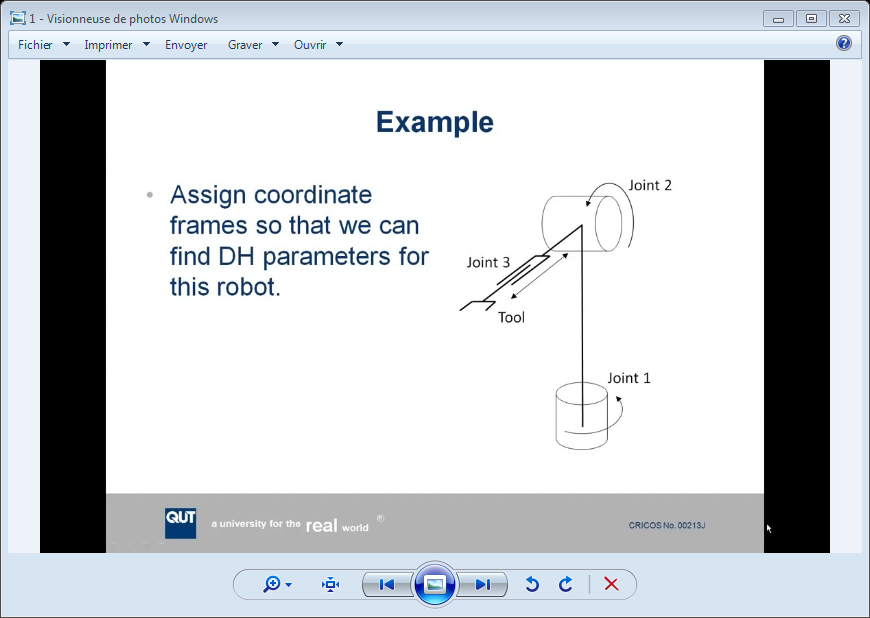 Sol: Selon la notation de Denavit –Hartenberg Elle sera vérifiée si elle est proche de la notation Khalil- Kleinfinger
1 placement des repères
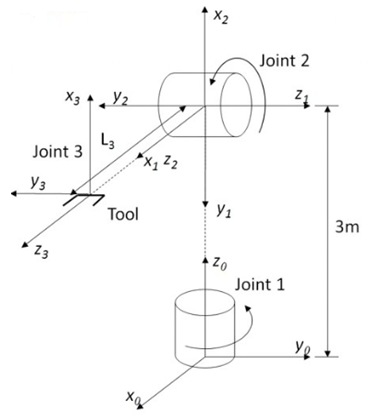 Déduire les paramètre de Denavit-Hartenberg
Trouver les variables aux articulations
2 Paramètre de Denavit-Hartenberg
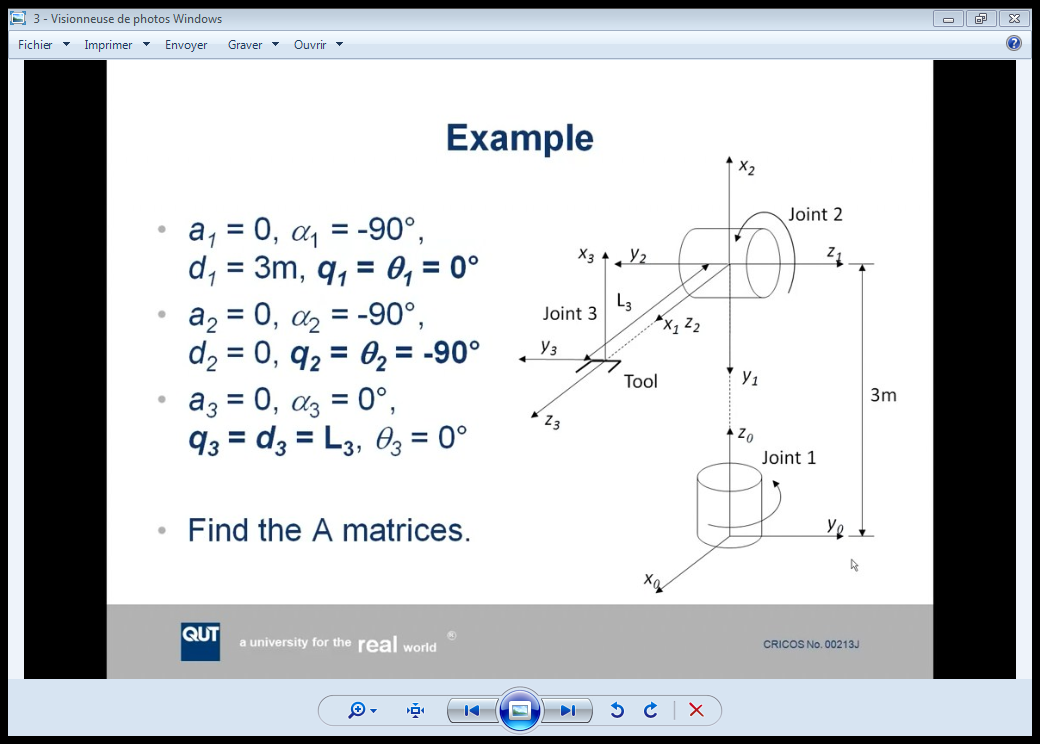 Matrices de transformation
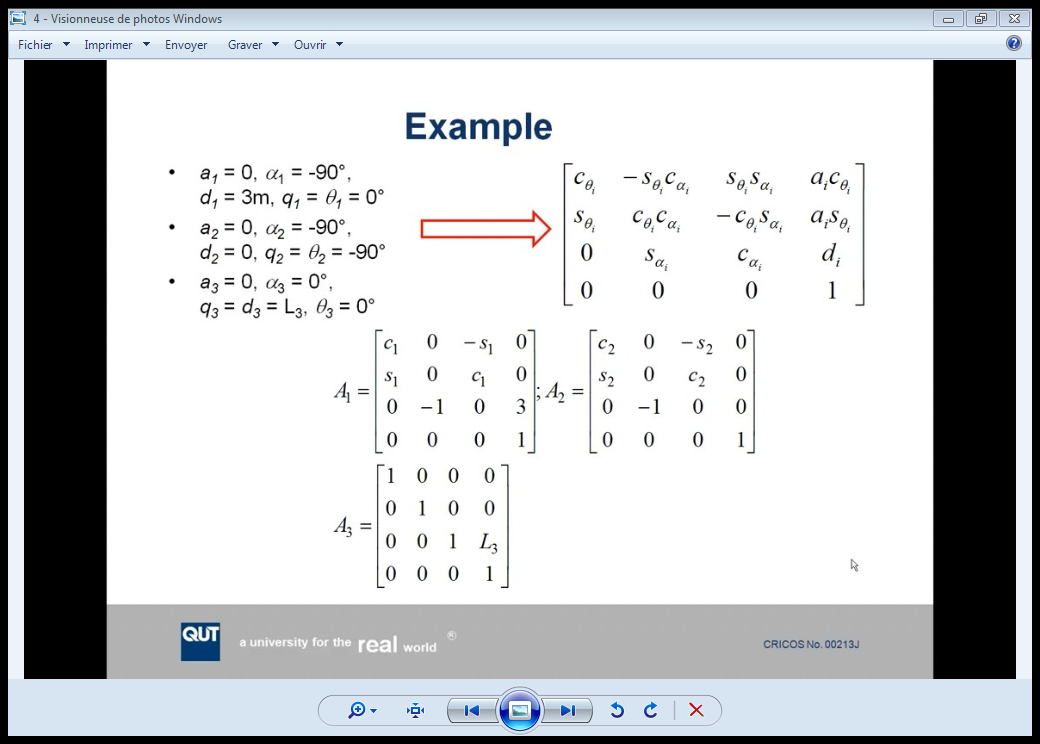 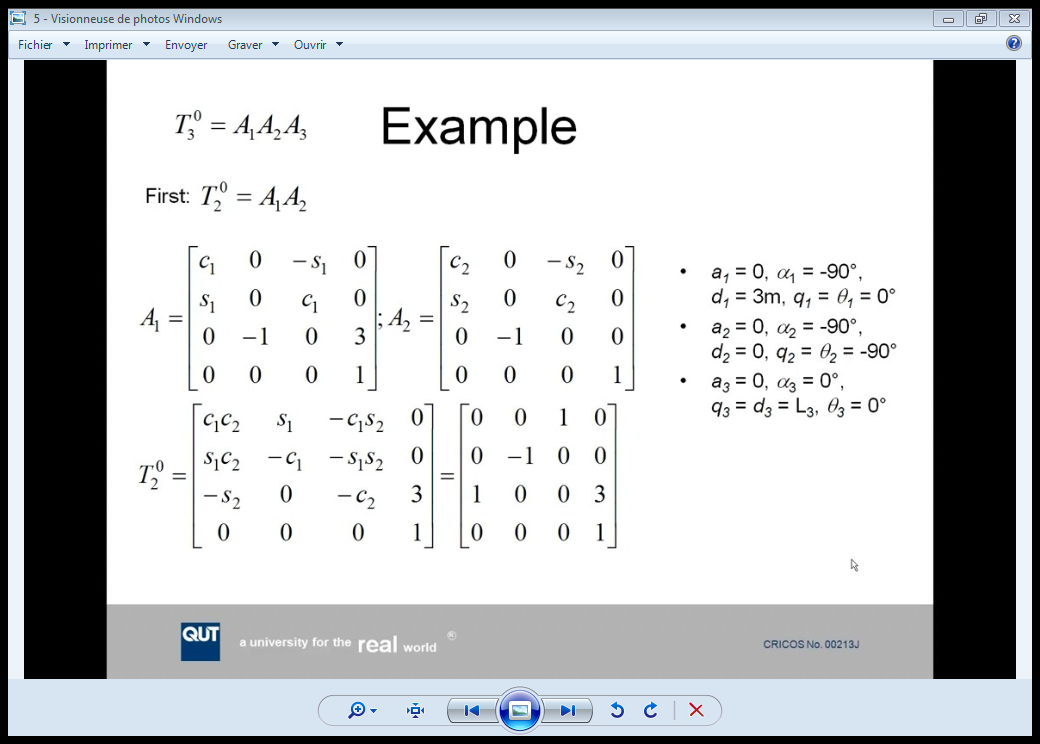 Application 2: Robot manipulateur Sabuli
De La convention Khalil- Kleinfinger déterminer la matrice de transformation de l’organe terminal
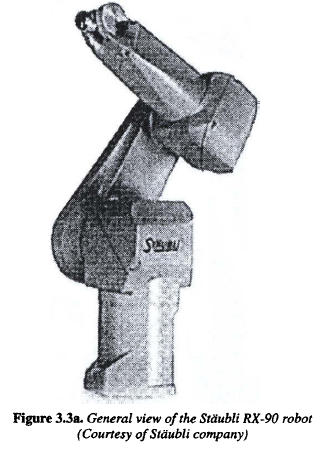 Indication: Schéma cinématique et paramètres géométriques du robot Stabuli
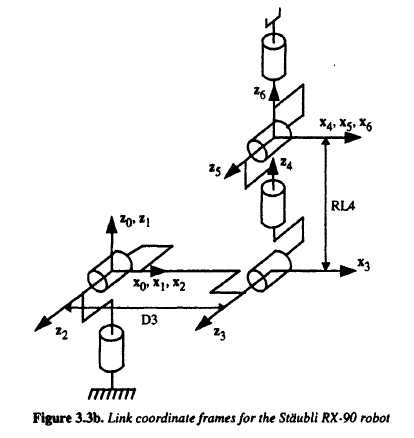 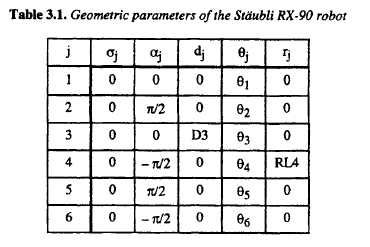 support de cours de
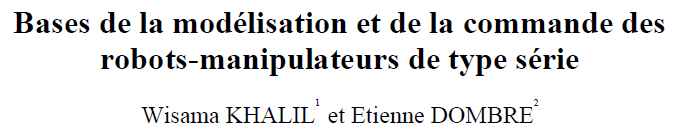